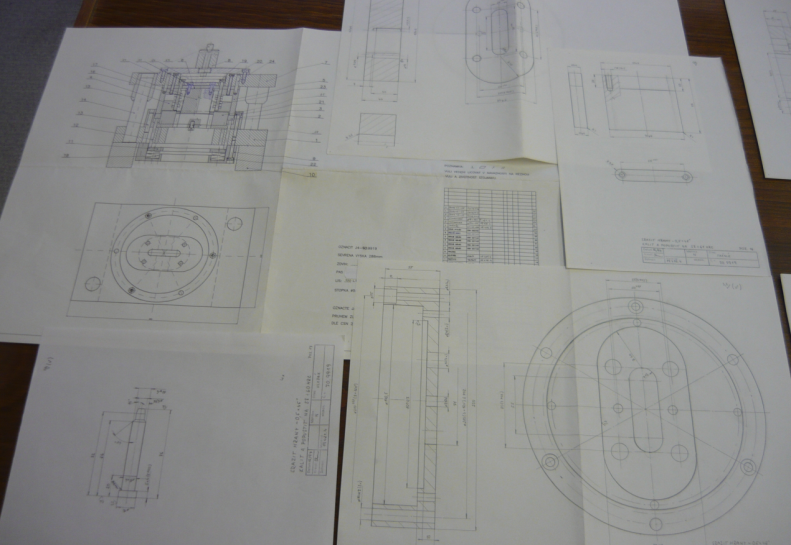 Jak se vytváří výkresová dokumentace - sestava
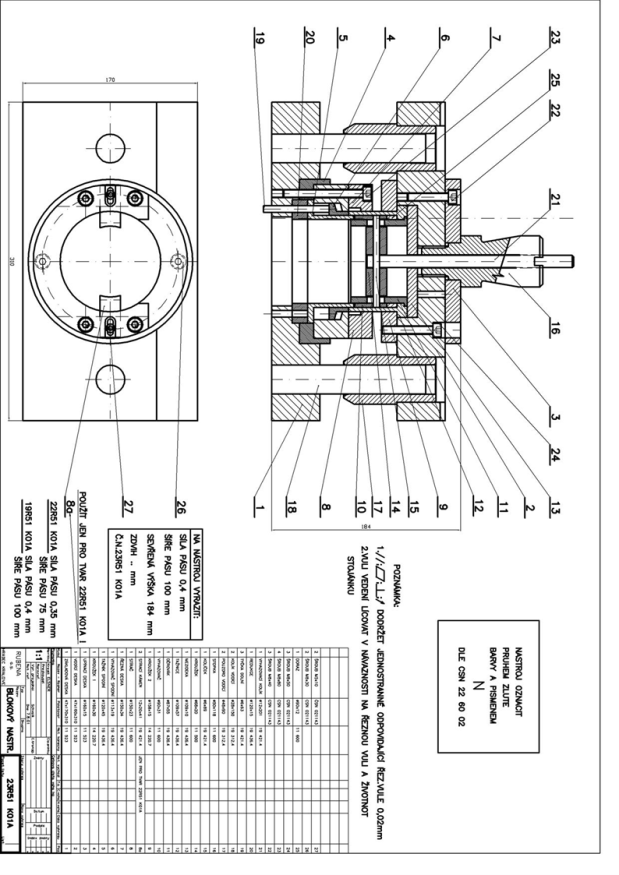 Sestava
 Formát
 Pozice
 Rohové razítko a 
   rozpis materiálu
 Doplňující text  -    
   poznámky
 Strojírenské značení
Závěr - Otázky k tématu
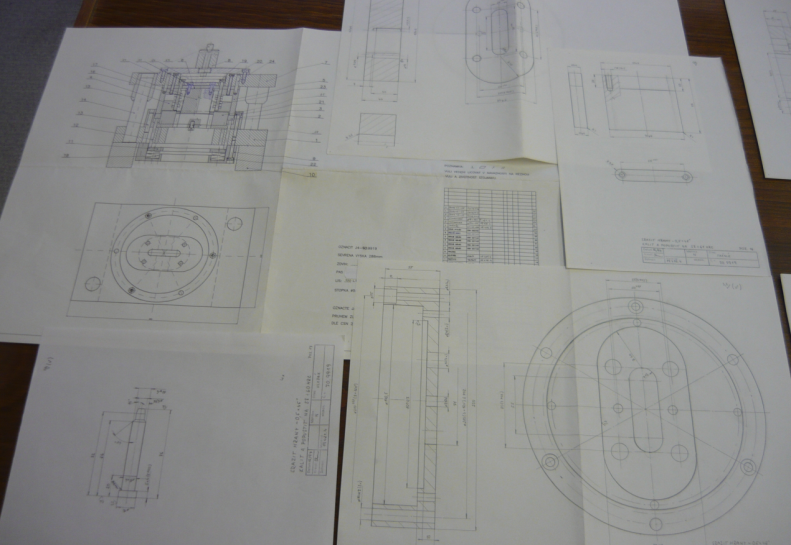 Výkres sestavy
Bude se skládat z jednotlivých součástí, které tvoří celek sestavy. Pozor v sestavě se z pravidla nekótuje. 
Příklady vyjímek:
Jednoduché sestavy (jednorázová výroba)
                           Polohování v sestavě atd.
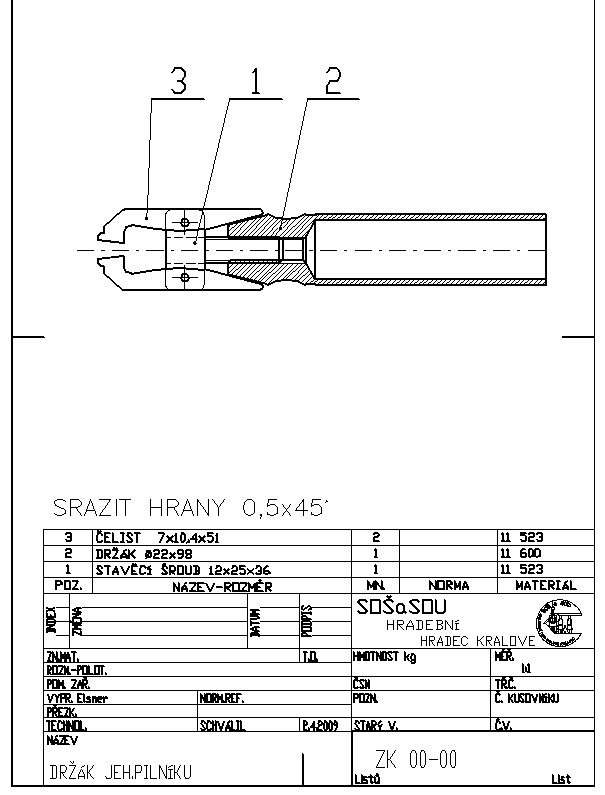 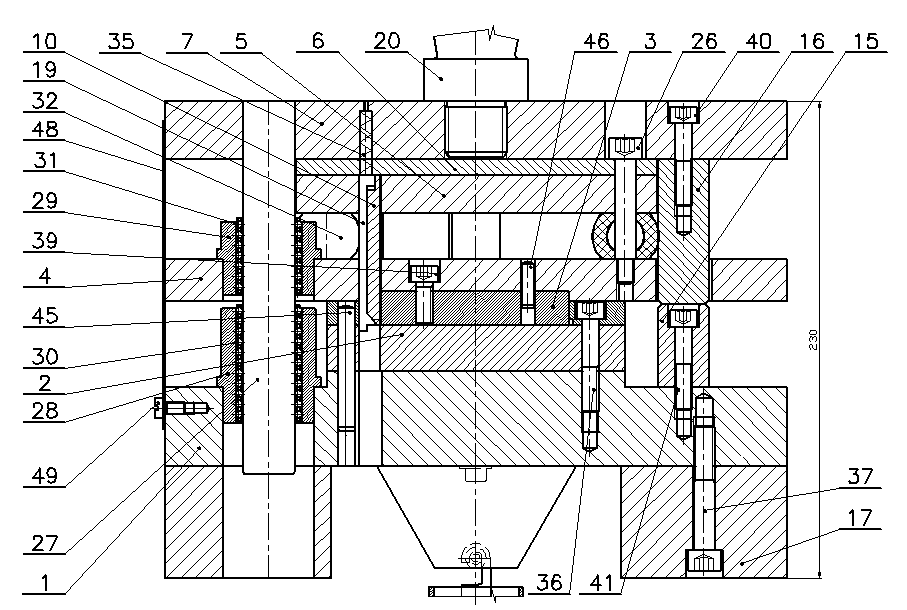 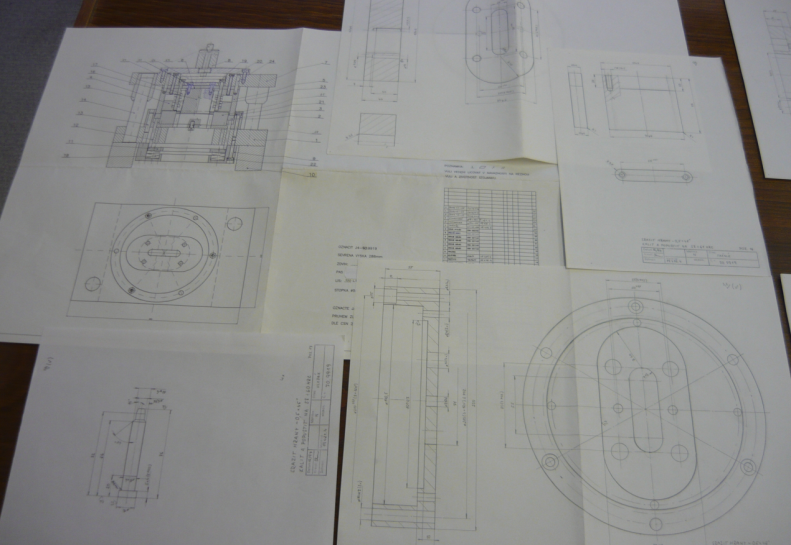 Formát výkresu
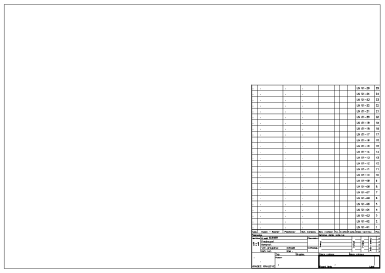 Volíme podle velikosti sestavy. 
Pozor: musí být přiměřený.
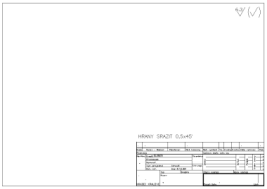 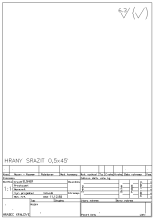 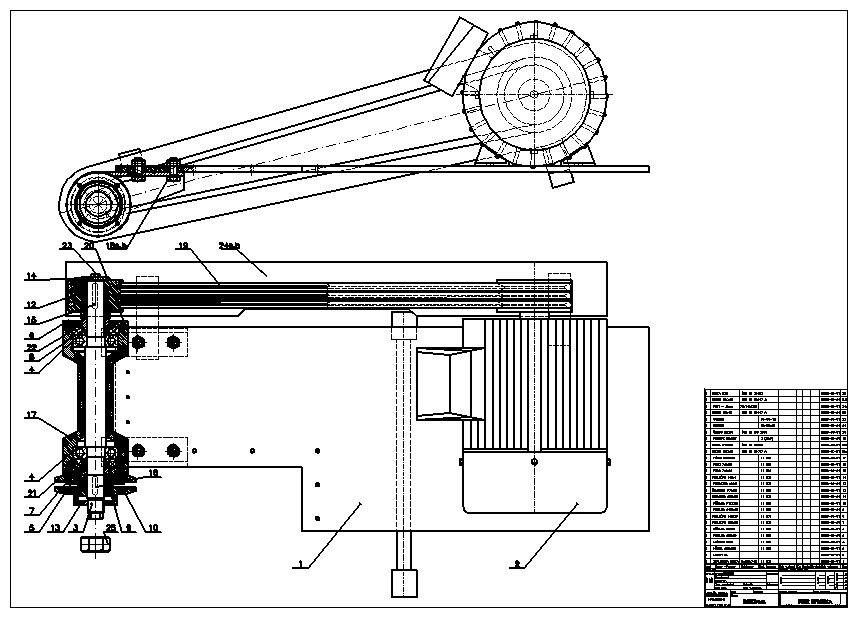 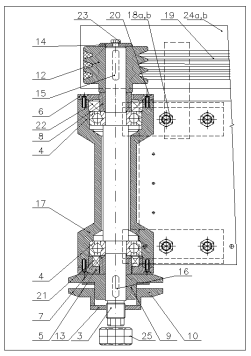 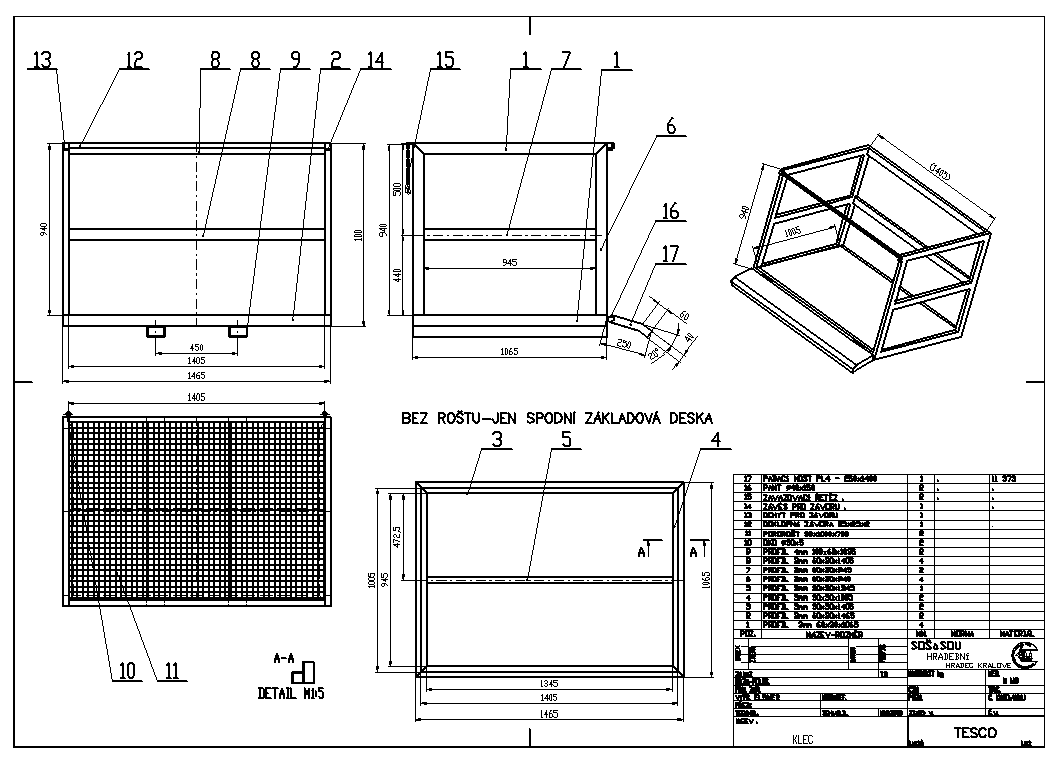 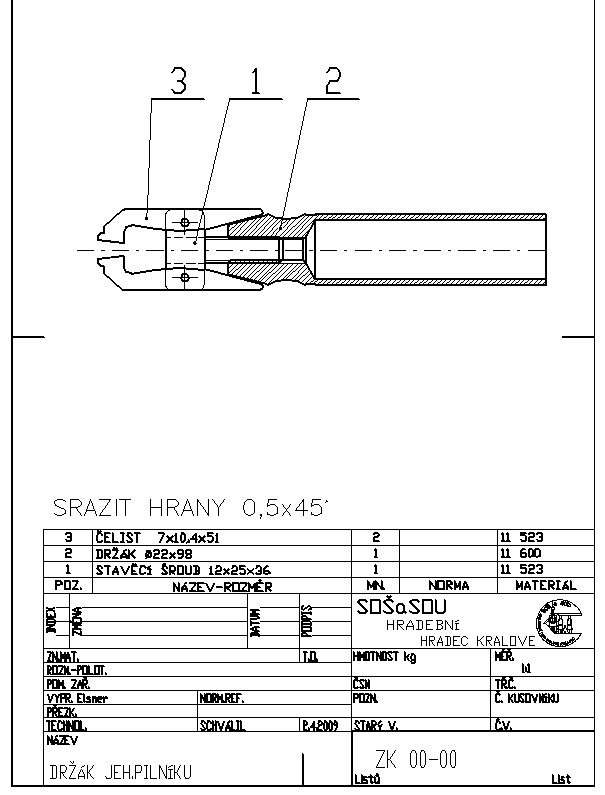 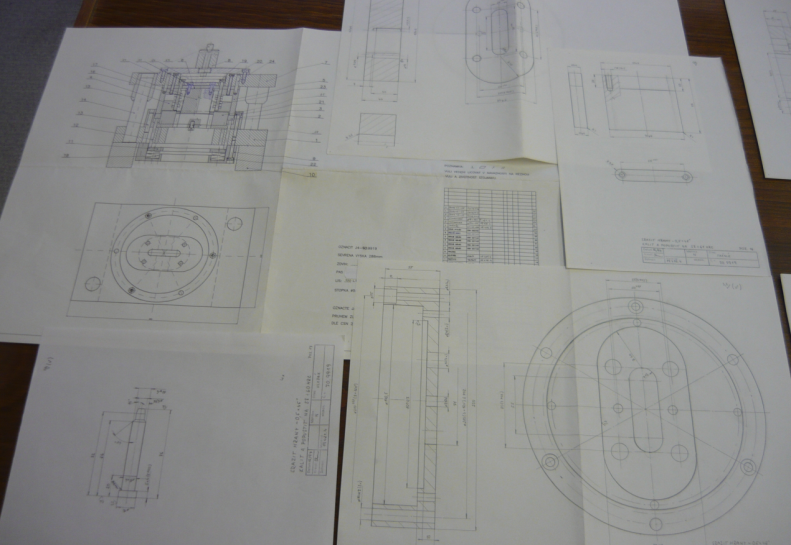 Pozice
Slouží pro snadnou orientaci, kde která součást se nachází, pozor musí navazovat na rozpis materiálu, kde jsou základní informace o součásti.
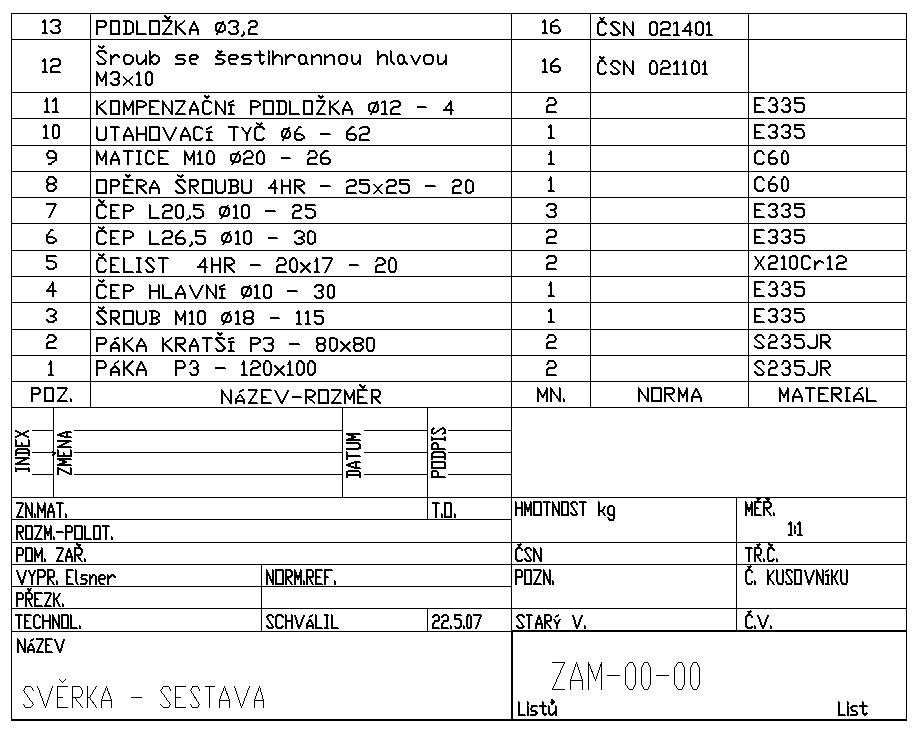 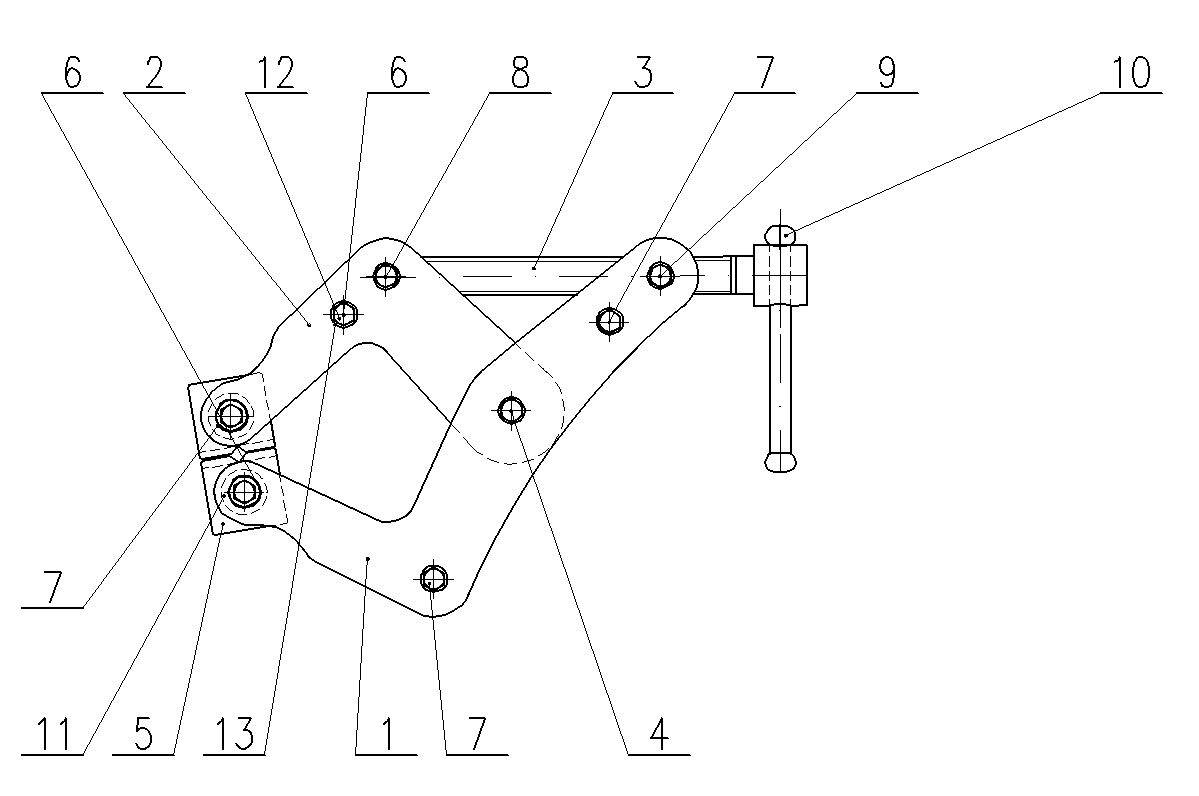 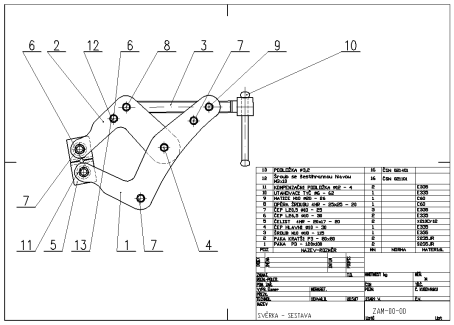 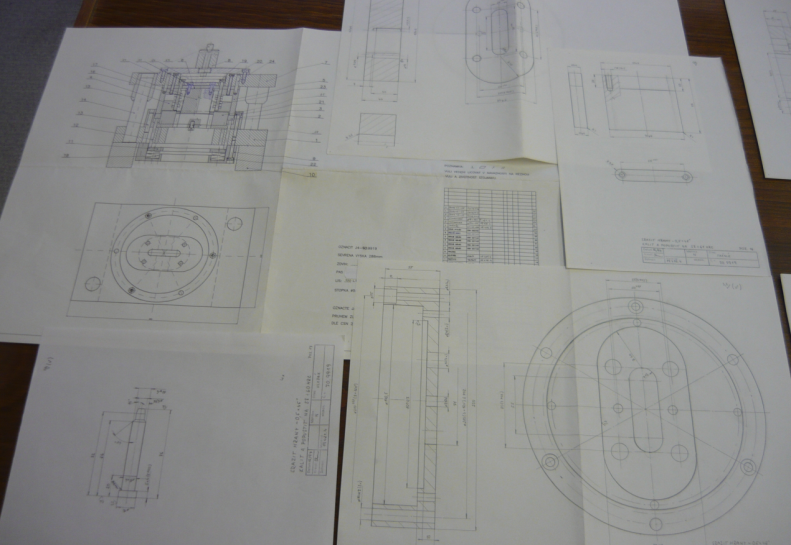 Rohové razítko a rozpis materiálu
Obsah razítka: 1. materiál 2. pozice 3. název 4. měřítko 5. počet kusů 6. rozměry 
                          polotovaru 7. rozměry obrobku 8. jméno autora 9. datum schválení 
                          10. název stroje, číslo výrobku.
Rozpis materiálu v sestavě se vypisuje od 
spodu k vrchu. (Pozici, název, rozměr, kusy, 
norma, materiál). 


(Výjimkou je samostatný rozpis materiálu, 
kde je to z hora, dolů).
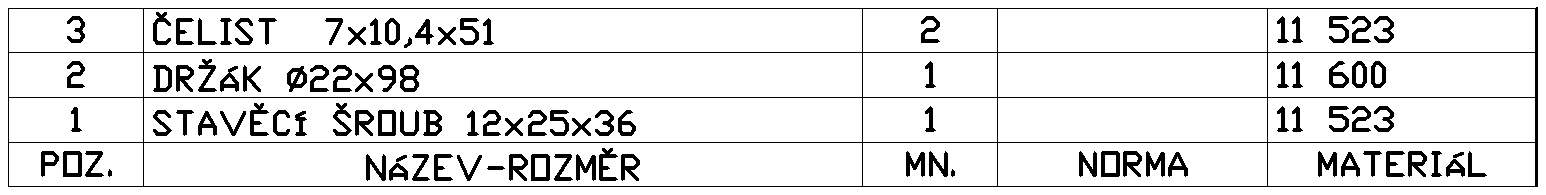 Nejprve se uvádí hlavní součásti (základní), většinou největší v sestavě, které tvoří tvar a do kterých zapadají ty menší. Poslední obvykle se uvádějí typizované součásti (ČSN, ISO..). Pozor: je důležité pro úspěšnou montáž, aby sestava byla úplná.
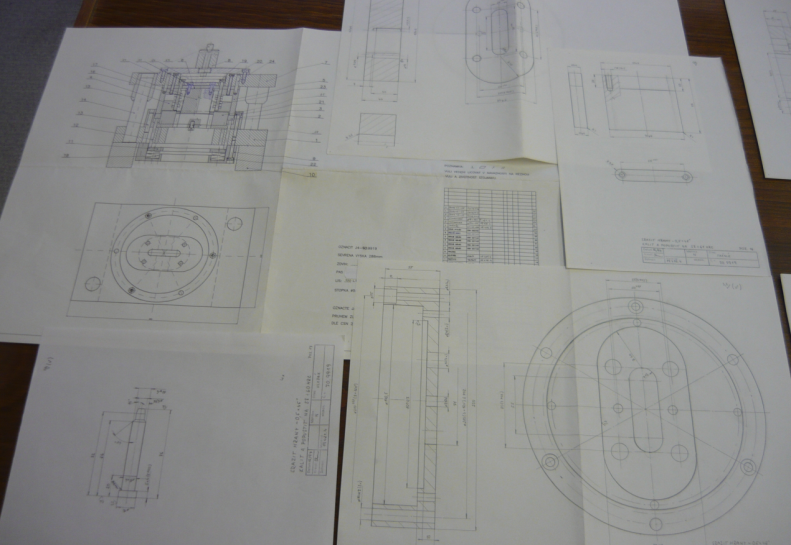 Doplňující text
Text zpravidla uvádí informace, co je nutné v sestavě dodržet, nebo i doplnění které se nedá jinde uvést, velikost písma volíme 5 – 10 mm. Doporučuji ohraničit text tabulkou.
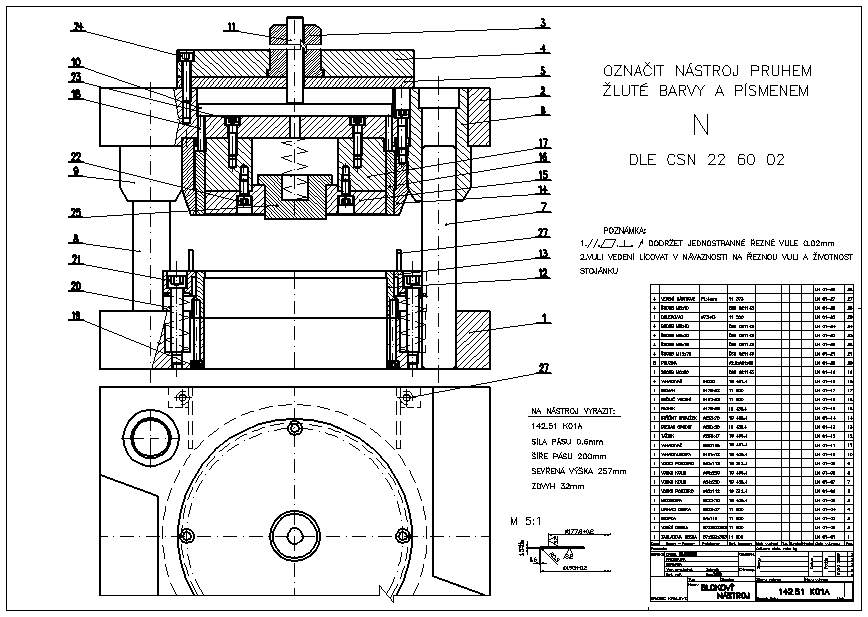 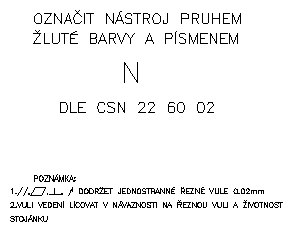 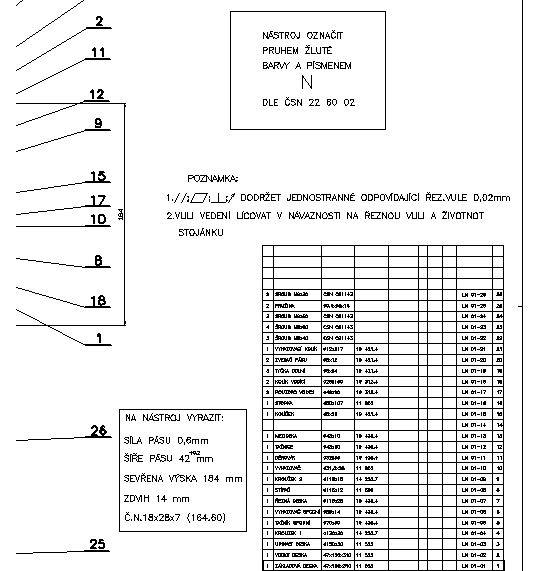 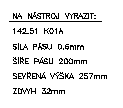 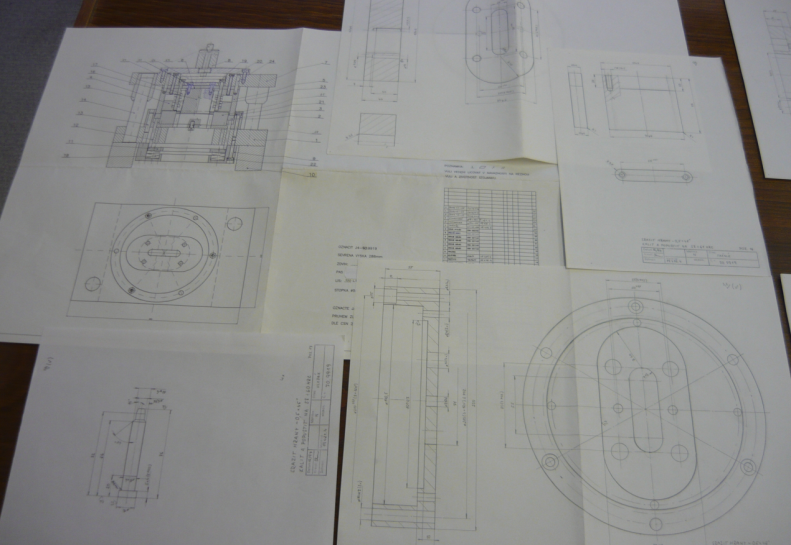 Strojírenské značení
Doplňuje u součásti i v sestavě, kde jsou např. sváry potřebné k celkovému spojení součástí.
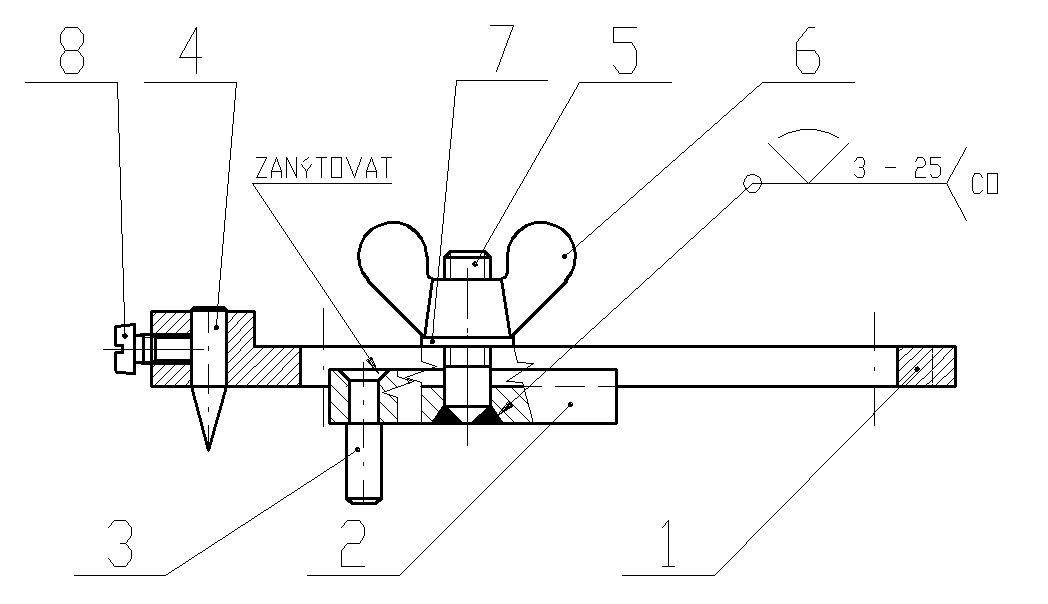 Nebo také kolmost, 
souosost, souměr-nost jednotlivých součástí vůči sobě v sestavě atd.
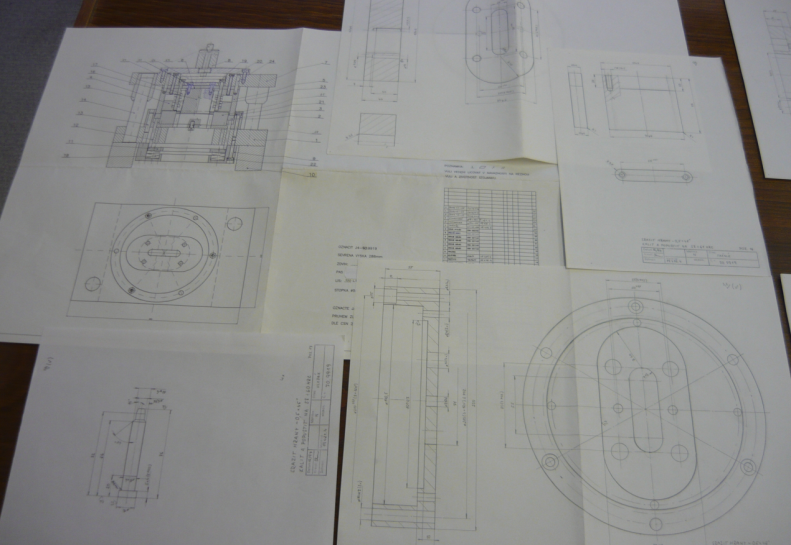 Otázky k tématu:
Co obsahuje rozpis materiálu…………………
K čemu slouží doplňující text…………………
Co označuje strojírenské značení……………
Pravidla pro sestavy…………………………...
K čemu slouží pozice…….…………………....
Kótování v sestavě ano – ne = odůvodní……
Podle čeho se volí formát výkresu pro sestavu………………………………………….
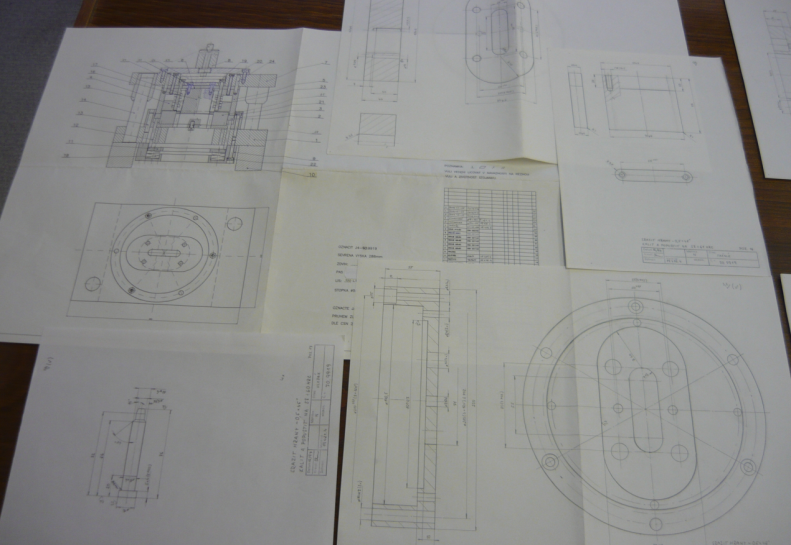 Autor: Jan Elsner
Zdroje: vlastní